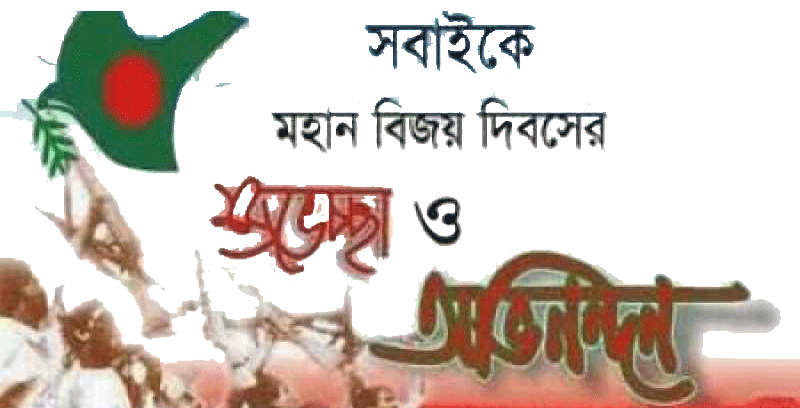 পরিচিতি
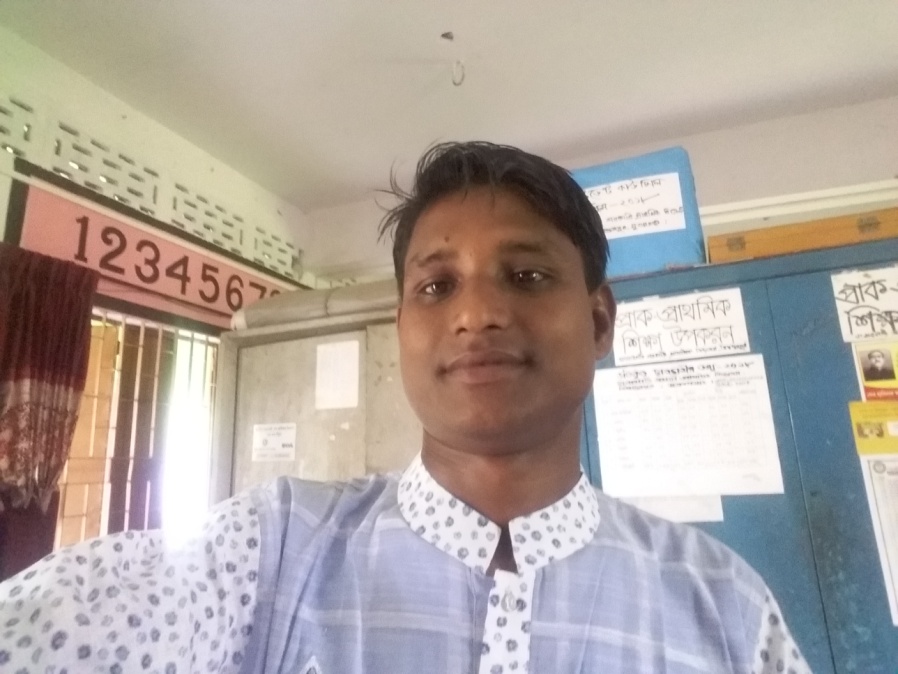 মোঃ মহিন উদ্দিন                                                                                সহকারি শিক্ষক                                                                             লালারগাঁও সরকারি প্রাথমিক বিদ্যালয়                                    বিশ্বম্ভরপুর,সুনামগঞ্জ।                                                                      মোবাইল নং ০১০১৯৫-২১৬৫৬১                                                    ইমেইলঃ-mohinuddin22333@gmail.com
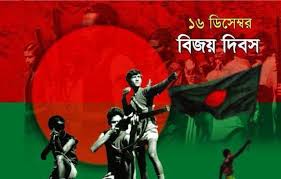 বিজয়ের গান চলুক না
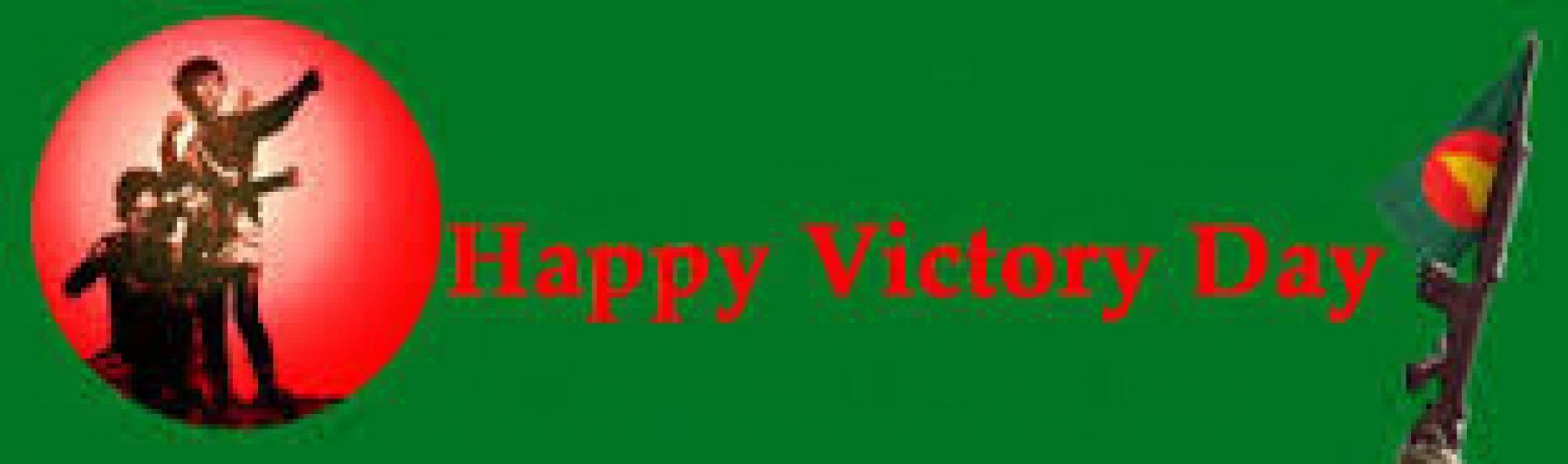 বিজয়ের কবিতা 
“ লাল সবুজের খেলা”।
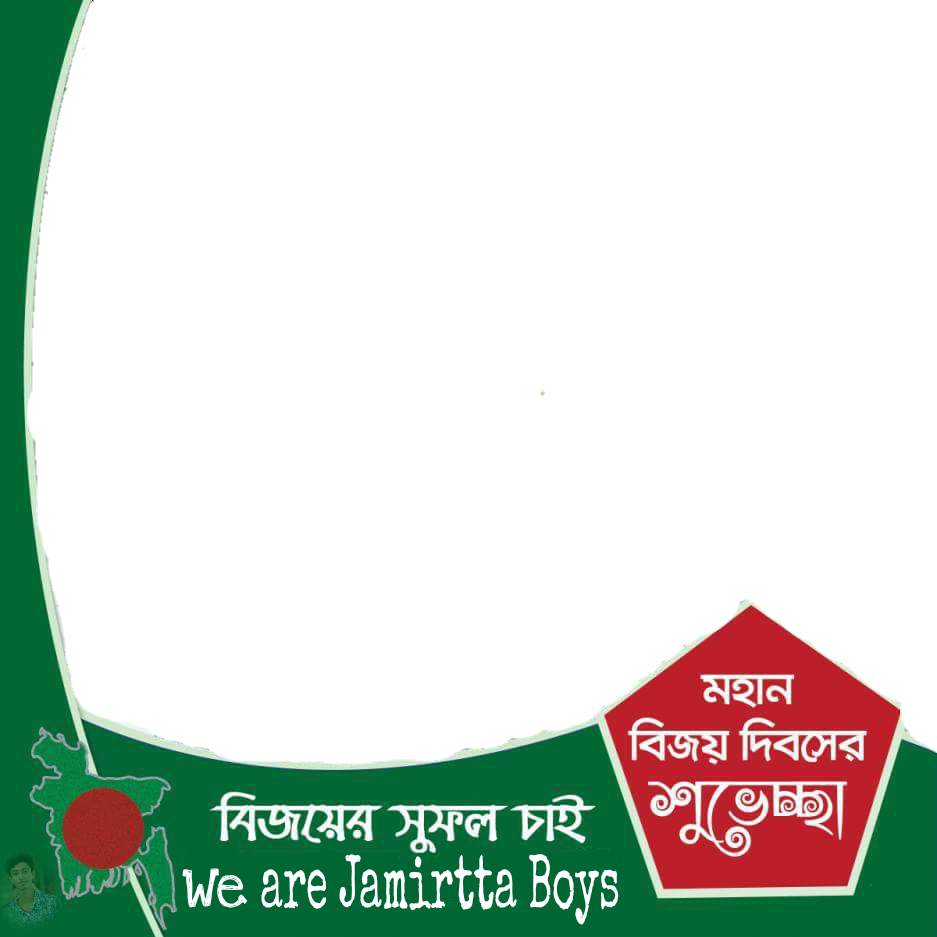 বিজয় আজি বইছে বুকেবিজয় উত্তাল হাওয়া,সব ভেদাভেদ ভুলে সবাইগাইছি জয়ের গাওয়া।
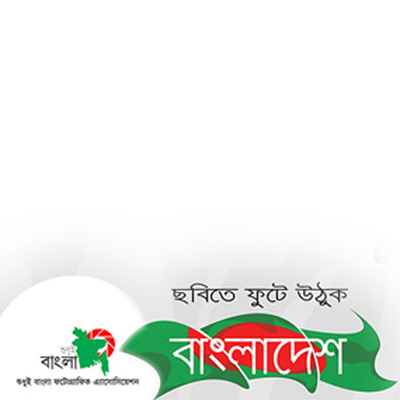 সব হানাদার আজকে কেথায়?দেখছে বিজয় নিশান,বীর বাঙ্গালী উড়ায় তারা উড়ায় সে তো কৃষাণ।
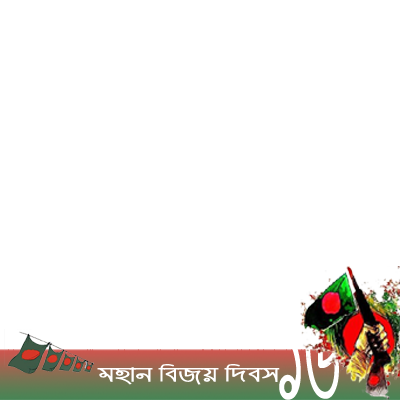 রক্তে লালে লাল হয়েছে  আমার সোনার বাংলা,সবুজ বুকে মতো মিশছে আজিলাল সবুজে খেলছে সে “খেলা”।
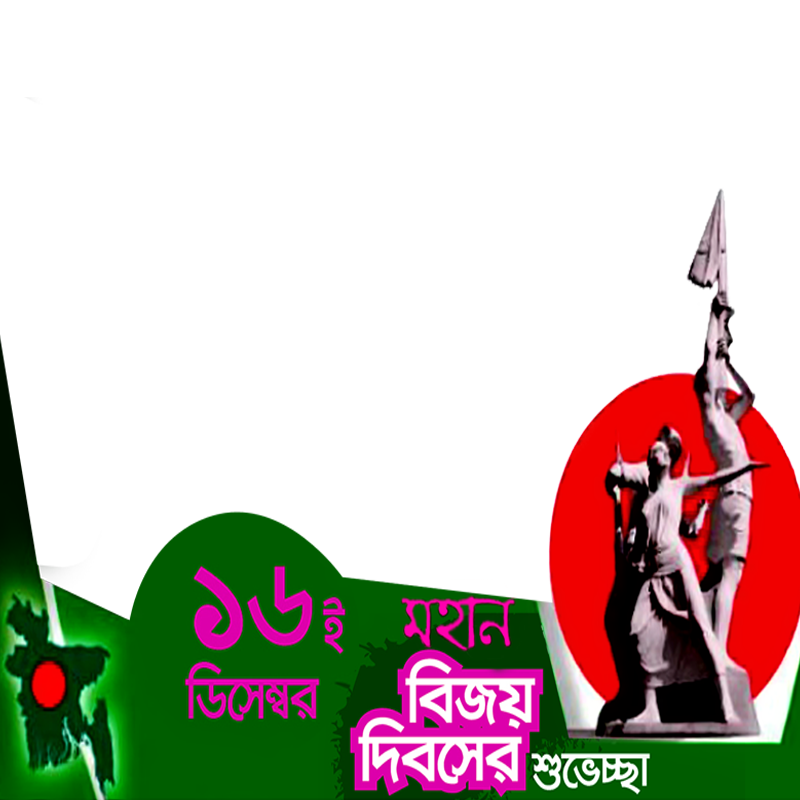 সবাইকে প্রাণঢালা ধন্যবাদ